Saimaan ammattiopisto Sampo
2
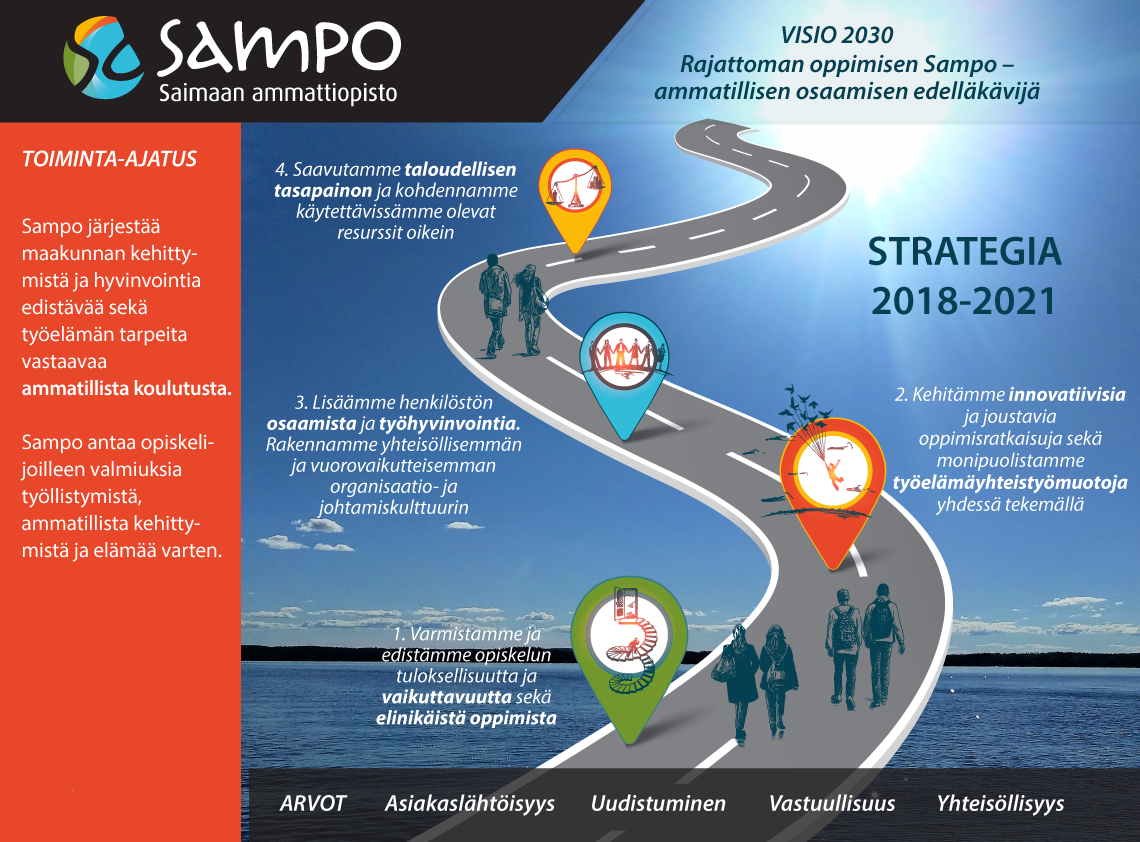 3
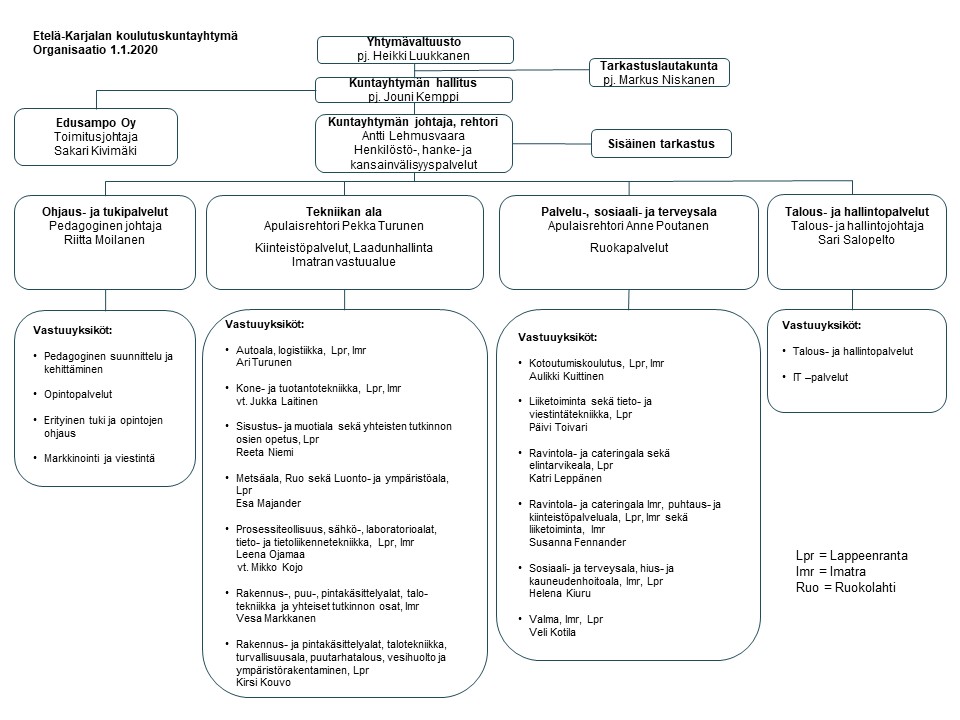 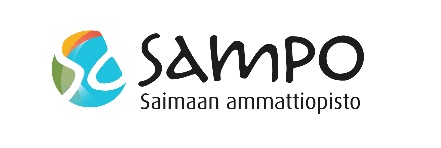 4
Koulutustarjonta
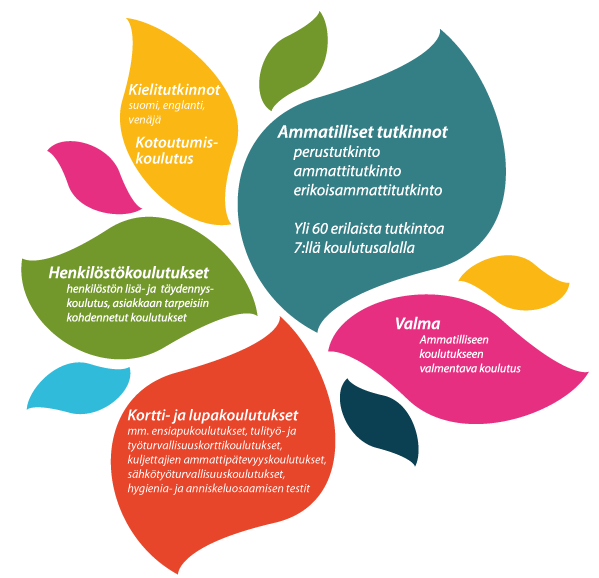 5
Jokaiselle oma osaamispolku
henkilökohtainen osaamisen kehittämisen suunnitelma HOKS
opiskelija hankkii osaamisen parhaiten soveltuvalla tavalla
tiivis yhteistyö työelämän kanssa
6
Osaaminen ratkaisee!
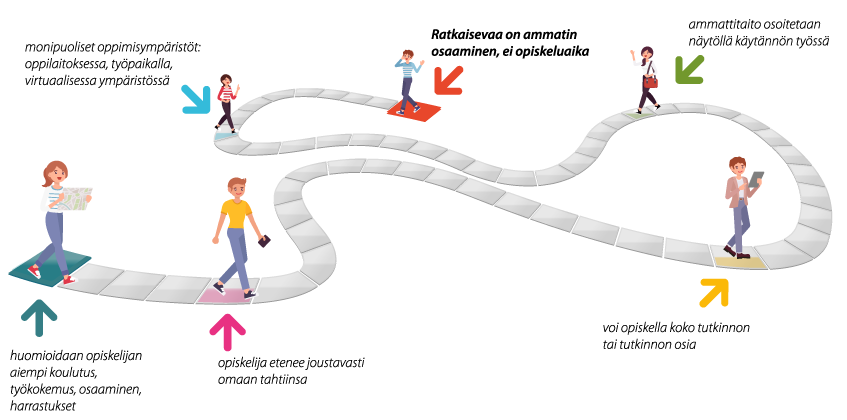 7
Opintojen ohjaus ja opiskelijahuolto
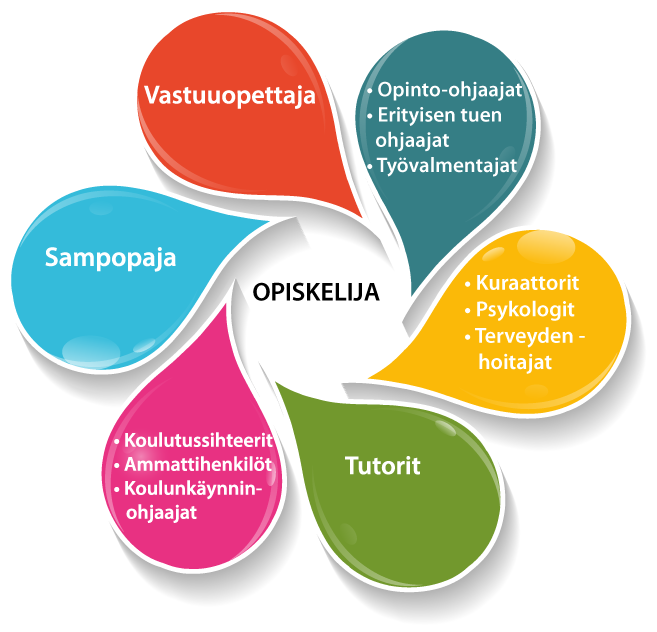 Opettajat ohjaavat omien oppiaineidensa tehtävissä ja opiskelussa. Lähin ohjauksesta vastaava henkilö on opiskelijan oma vastuuopettaja. 
Oppimisen tukena on koko Sampon henkilökunta, erityisesti opinto-ohjaajat, kuraattorit, psykologit ja terveydenhoitajat. 
Myös koulunkäynninohjaajat, ammattihenkilöt ja koulutussihteerit ovat apuna opiskelun arjessa. 
Tukea opiskeluun saa lisäksi erityisen tuen ohjaajilta, työvalmentajilta sekä Sampopajasta. 
Tutorit toimivat opiskelijoiden vertaistukena.
8
Rajattomat jatko-opinto-mahdollisuudet
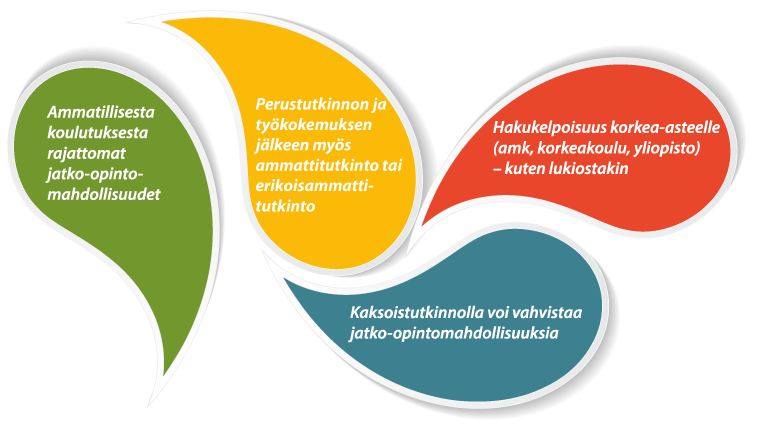 9
Joustava koulutukseen haku
10
Työelämäyhteistyötämonella eri tasolla
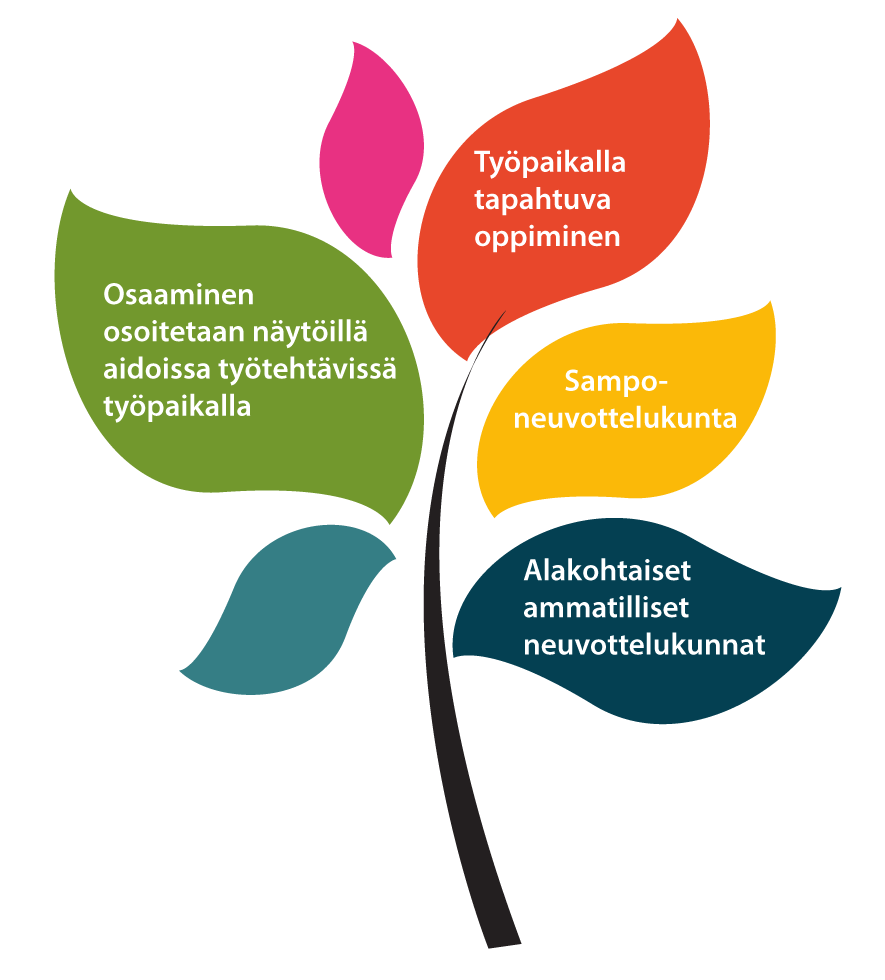 Lähes kaikessa koulutuksessa työpaikalla tapahtuva oppiminen on keskeisessä roolissa
Osaaminen osoitetaan työpaikalla todellisissa työtehtävissä
välittää työelämän ja alueellista kehitystä kos­ke­vaa tietoa Sampolle
seuraa ammatillisen koulutuksen kehittymistä
tekee aloit­tei­ta ja antaa lausuntoja ammatillista koulutusta koskevista mer­kit­tä­vis­tä asioista
seuraa am­ma­til­li­sten neuvottelukuntien työskentelyä
Jäseninä työelämän ja etujärjestöjen sekä Sampon edustajia
tuovat tietoa ja työelämän näkemyksiä koulutuksen kehittämiseen
11
Työelämäpalvelut
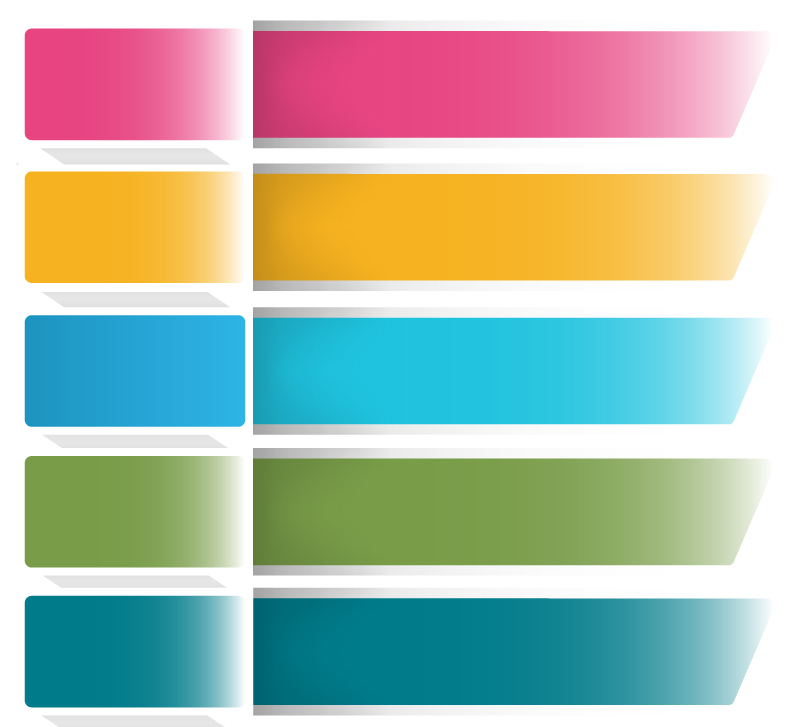 Työyhteisön toimivuus ja vuorovaikutus
Vuorovaikutusvalmennus
Tiimin toiminta ja vuorovaikutus -valmennus
Toimiva työyhteisö -kysely
Johtajuusvalmennus
Stressi ja hallintavoimavarat: profiili ja valmennus
Johtaminen ja  esimiestyö
Alakohtaiset asiantuntijapalvelut tarjoavat nopeasti ja luotettavasti apua yrityksen liiketoimintojen eri osa-alueilla. Esim. Yritystoiminnan kehittäminen, Taloushallinto ja verotusneuvonta, Työyhteisö- ja hyvinvointipalvelut
Alakohtaiset asiantuntijapalvelut
Kumppaniyrityksille tarjoamme maksutta yhden yhteyshenkilön, jonka kautta yritys saa kaikki tarvitsemansa koulutukset ja palvelut, vuosisuunnitelman sekä koulutukset ja palvelut  kumppanuushintaan
Osaamisen kehittämis-kumppanuus
Tarjoamme korttien voimassaolon seurantaan palvelun, johon sisältyy ilmoitus korttien vanhenemisesta sekä tieto seuraavista tarjolla olevista päivitysmahdollisuuksista.
Korttikoulutusvahti
12
Oppisopimus
työsuhteeseen tai yrittäjyyteen perustuvaa ammatillista koulutusta
samat ammatilliset tutkinnot kuin oppilaitosmuotoisessa koulutuksessa
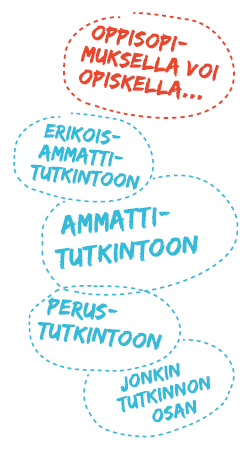 Joustava, monipuolinen ja käytännönläheinen tapa
opiskella ammatti
vaihtaa alaa
saada todistus omasta osaamisesta
jatkaa loppuun kesken jääneet opinnot
kehittää valmiuksia jatko-opintoihin tai
hankkia lisäkoulutusta

Oppisopimus myös
voi nopeuttaa valmistumista
limittäin koulutussopimuksen kanssa työpaikalla oppimisessa
kesätöihin ja muihin lyhyisiin työsuhteisiin
13
Hanketoiminta
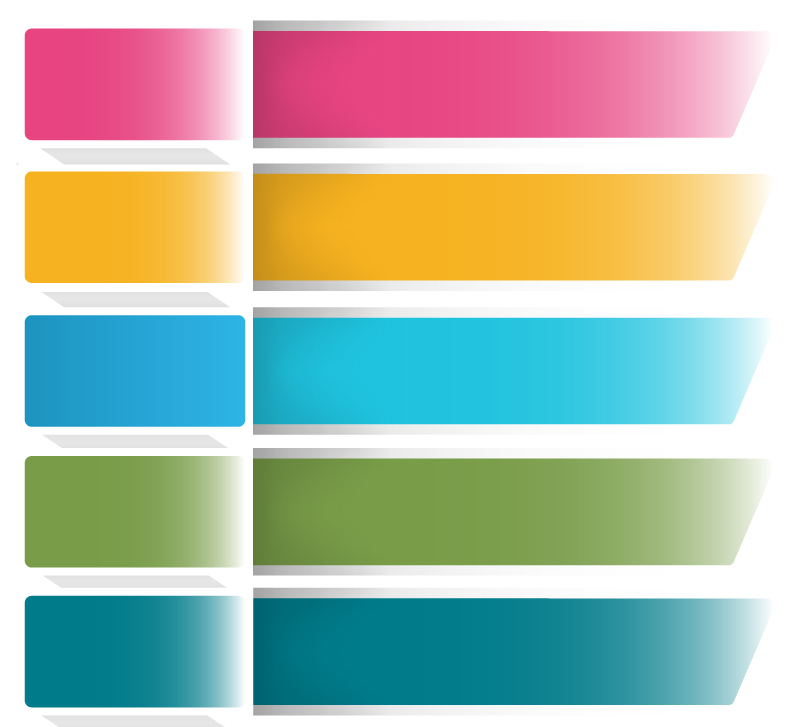 uusia toimintamalleja ja -tapoja ammatillisen koulutuksen sujuvaan, joustavaan ja tasavertaiseen toteuttamiseen  
lisätä osaamista työpaikoilla toteuttamalla yhteisiä hankkeita työpaikkojen kanssa
Kehittää
opiskelijoille edellytyksiä monipuoliseen, laadukkaaseen ja ajantasaiseen opiskeluun kehittämällä fyysisiä ja sähköisiä oppimisympäristöjä ja -välineitä
Luoda
uusia pedagogisia ratkaisuja, keinoja ja uutta aineistoa opetuksen ja oppimisen kehittämiseen
Tuottaa
oppimista ja oppimisympäristön monipuolistumista integroimalla opetusta ja työelämätietoa toisiinsa 
henkilöstön pedagogista ja työelämälähtöistä osaamista
Tukea ja vahvistaa
kaikissa hankkeissa verkostoyhteistyössä oppilaitosten, yritysten ja julkisorganisaatioiden sekä erilaisten sidosryhmien ja toimijoiden kanssa monipuolisesti
Toimia
14